KINGWOOD / LAKE HOUSTON UPDATES
CAROL ELLINGER HADDOCK, P.E.
DIRECTOR
STORM LINE INSPECTIONS
Bear Branch
Elm Grove
Forest Cove
Greentree Village
Hunters Ridge
Kings Crossing
Kings Forest
Kings Point
Kingswood Village
Kingwood Place Village
Lakeshore
Magnolia Point (Huffman)
Mills Branch
Sand Creek Village
South Woodland Hills
Woodstream Village
NORTH PARK DRIVE OVERPASS
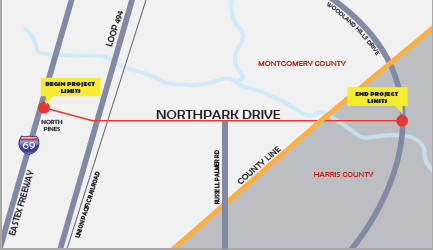 LOCATION  IH-69 TO RUSSELL PALMER
BUDGET  $38.8M
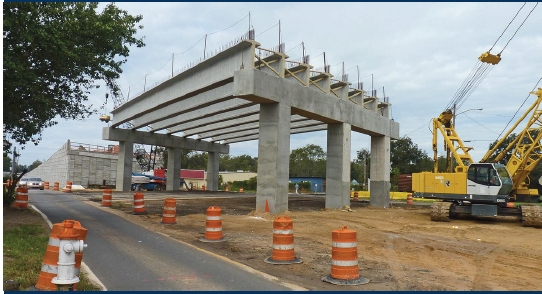 TYPE  MOBILITY & DRAINAGE
START  FALL 2020
COMPLETION  FALL 2021
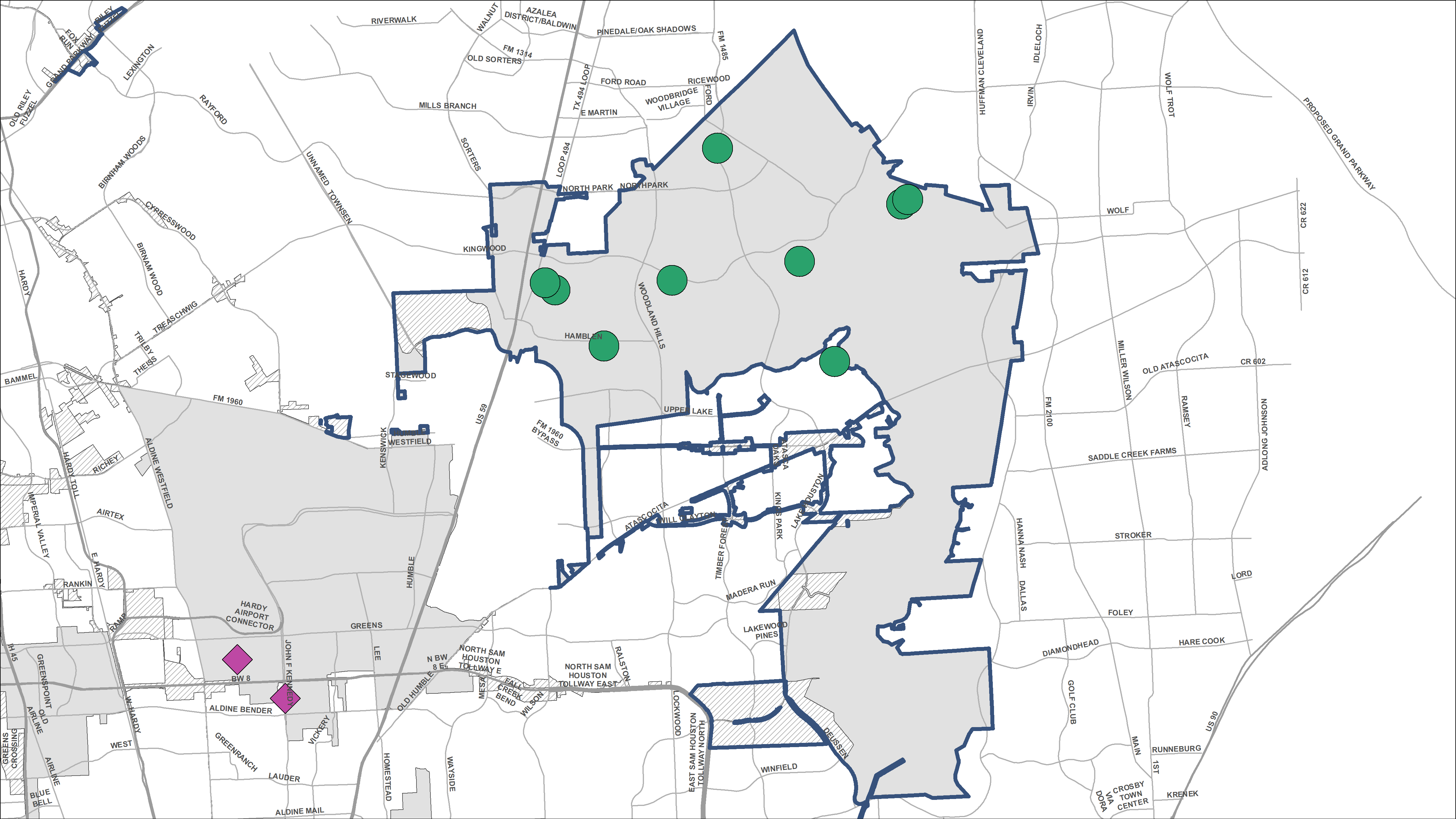 PLANNED REHAB PROJECTS
DISTRICT E
(NORTH)
PAVEMENT
DRAINAGE
4
Northeast water purification plant
site construction
Lake Houston 
dam REPAIRS
safety improvements
Tropical Storm Imelda impacts
thank you!